UBND TỈNH BẮC NINH
SỞ GIÁO DỤC VÀ ĐÀO TẠO
BÁO CÁO GIẢI PHÁP NÂNG CAO CHẤT LƯỢNG 
THI TN THPT MÔN GDCD
Bắc Ninh, ngày 19 tháng 5 năm 2023
PHẦN I THỰC TRẠNG VÀ GIẢI PHÁP
I. KẾT QUẢ KỲ THI
* Điểm bình quân các môn thi xếp thứ 6/63 tỉnh, thành phố toàn quốc.
 (năm 2021 đứng vị trí thứ 19; năm 2020 đứng vị trí thứ 26); 
      * Môn GDCD
         - Năm 2020 xếp thứ 33/63
         - Năm 2021 xếp thứ 30/63
	   - Năm 2022 xếp thứ 18/63  
 Toàn tỉnh điểm tb môn GDCD 8,236; có 54 bài thi đạt điểm 10
II. THUẬN LỢI VÀ KHÓ KHĂN
Về thuận lợi:
- Sự chỉ đạo sát sao, tích cực của các cấp ủy Đảng, Sở GD&ĐT, các phòng chuyên môn và các nhà trường. 
Đội ngũ giáo viên bộ môn đa số trẻ, nhiệt tình năng động.
Nhiều học sinh có thái độ yêu thích học bộ môn GDCD. 
Một số trường đại học đã đưa môn GDCD vào tổ hợp xét tuyển đại học như Trường ĐH Quốc gia Hà Nội, Trường ĐH Luật thành phố Hồ Chí Minh…
2. Về khó khăn:
Thực tế vẫn còn tồn tại một bộ phận không nhỏ trong xã hội chưa nhận thức đúng về vai trò và vị trí của môn học.
Nhiều học sinh còn chưa chăm, thờ ơ, học đối phó, có tư tưởng chủ quan.
 Việc đổi mới phương pháp dạy học ở một số giáo viên còn chậm.
Thời lượng được phân bổ ôn tập đối với môn học ở một số trường chưa phù hợp, ít hơn rất nhiều so với các môn khác cùng thi.
Mặc dù một số trường đại học đã đưa môn GDCD vào tổ hợp xét tuyển nhưng chưa nhiều…
III. GIẢI PHÁP
Thực hiện chỉ đạo của Bộ GD&ĐT, Sở GD&ĐT Bắc Ninh đã có công văn hướng dẫn các trường THPT trong toàn tỉnh về công tác  ôn thi, tổ chức các buổi hội thảo chuyên đề để nâng cao chất lượng kỳ thi tốt nghiệp THPT năm 2023, với các giải pháp đã được thống nhất cao trong toàn ngành là: 
- Xây dựng chương trình, kế hoạch dạy học phù hợp với đối tượng học sinh; 
- Xây dựng ngân hàng câu hỏi, ngân hàng đề ôn tập đáp ứng từng giai đoạn. 
- Đổi mới công tác kiểm tra, đánh giá, tăng cường phối hợp thi thử, khảo sát năng lực học sinh theo từng trường, cụm trường và trong toàn tỉnh; 
- Phân loại, tổ chức dạy và học theo năng lực và nguyện vọng của học sinh; 
- Tăng cường sinh hoạt tổ, nhóm chuyên môn; 
- Nâng cao hiệu quả hoạt động của đội ngũ giáo viên cốt cán…
- Tăng cường công tác tuyên truyền.
   - Tăng cường công tác quản lý, chỉ đạo.
   - Nâng cao nghiệp vụ thi.
   - Đẩy mạnh công tác thi đua, khen thưởng.
1. YÊU CẦU ĐỐI VỚI GV & HS
* Về phía giáo viên:   
Nắm chắc chuẩn kiến thức, kĩ năng.
Các văn bản pháp luật liên quan đến nội dung chương trình.
Chủ  động tìm hiểu, tiếp cận  các  phương pháp và cách thức ra đề,       bám sát  cấu trúc đề  thi THPT QG mới nhất.
Vận dụng các phương pháp dạy học phát huy tính tích cực, chủ  động,  sáng  tạo của học sinh. 
  Sưu tầm đề thi của Bộ, Sở và các trường khác để học sinh tham khảo.
Kiểm tra, đánh giá học sinh theo tinh thần đổi mới, kết hợp đa dạng      các  hình thức kiểm tra, đánh giá học sinh.
1. YÊU CẦU ĐỐI VỚI GV & HS
* Về phía học sinh:   
Nắm chắc kiến thức cơ bản trong sách giáo khoa.   
Nắm được cấu trúc đề thi TNTHPT năm nay. 
Tự học, tự giải đề theo định hướng của giáo viên.
Thường xuyên theo dõi các thông tin xã hội trên các kênh truyền thông    để trang  bị những kiến thức xã hội cho các tình huống pháp luật ở       những câu hỏi vận dụng.  
Nắm chắc kiến thức pháp luật liên quan đến nội dung chương trình     môn học...
2. GIẢI PHÁP CƠ BẢN
Thứ nhất: Tập trung làm tốt hai nhiệm vụ: Dạy tốt kiến thức nền cho học sinh trong các giờ dạy chính khóa và tổ chức ôn thi bài bản, nghiêm túc.
Thứ 2: Xây dựng kế hoạch ôn tập hợp lí, tính toán thời lượng ôn tập cho từng bài, từng chủ đề. Đảm bảo nội dung giảng dạy, ôn tập phù hợp với năng lực và nhu cầu của học sinh, dạy nội dung nào học sinh nắm chắc nội dung đó.
Thứ 3: Nghiên cứu đề thi các năm, đặc biệt khi Bộ công bố đề minh họa đề tham khảo cần bám sát cấu trúc, ma trận sau đó xây dựng ngân hàng đề tương đương để cho học sinh ôn luyện
Thứ 4: Treo thưởng và trao thưởng cho học sinh trong các đợt kiểm tra thử và thi chính thức để tạo động lực cho học sinh cố gắng phấn đấu.
3. CÁCH THỨC TIẾN HÀNH ÔN TẬP
* Hệ  thống kiến thức cơ bản trong sách giáo khoa và kiến thức mở rộng, nâng cao (nếu có), các dạng câu hỏi, bài tập theo 4 mức độ.
Giáo viên định hướng đúng cách thức dạy học;
Dùng sơ đồ tư duy
* Luyện tập 
Các dạng câu hỏi theo chuyên đề 
Luyện đề tổng hợp
* Giao bài tập tự giải ở nhà 
 (Bản cứng hoặc bản mềm qua phần mềm OLM, Shub Classroom)
B1
B4
B2
B3
Đọc kĩ câu hỏi để xác định dạng câu hỏi, nội dung cần hỏi.
CÁC BƯỚC
LÀM 
CÂU HỎI 
TRẮC NGHIỆM
KHÁCH QUAN
Gạch chân các từ khoá quan trọng. Các nhân vật liên quan
Sử dụng các thao tác tư duy phân tích, tổng hợp, loại trừ 
(nếu có)...
Lựa chọn đáp án đúng.
1
3
2
Thứ nhất, đọc không kĩ đề, không xác định được
 ‘‘từ khóa’’ trong câu hỏi.
CÁC LỖI THƯỜNG GẶP KHI LÀM BÀI MÔN GDCD
Thứ hai, phân phối thời gian không phù hợp.
Thứ ba, nhầm lẫn câu hỏi phủ định với câu khẳng định
PHẦN 2ĐỊNH HƯỚNG ÔN TẬP
14
KIẾN THỨC LỚP 11CHUYÊN ĐỀ CÔNG DÂN VỚI KINH TẾ
* Nội dung: ôn tập toàn bộ kiến thức cơ bản (Khái niệm + các nội dung cơ bản của 5 bài đầu. Mặc dù đề minh họa chỉ có bài 1,2,3,5)
* Phương pháp:
- Không đi sâu vào các nội dung khó, trừu tượng.
- Tập trung dạng câu hỏi nhận biết và thông hiểu.
* Lưu ý
Nhìn chung HS chỉ vần nắm vững khái niệm, các yếu tố cấu thành.., các tác động, các chức năng, mặt tích cực, mặt tiêu cực, quan hệ giữa cung và cầu. 
Có thể sưu tầm toàn bộ hệ thống câu hỏi lớp 11 trong đề thi của Bộ những năm gần đây ôn là phù hợp vì câu hỏi khá sát.
KIẾN THỨC LỚP 12
Lưu ý ôn tập bài 1: 
Ôn tập phần lý thuyết 3 đặc trưng của PL, phân biệt được dấu hiệu của từng đặc trưng
Câu vận dụng: học sinh hiểu khi nào thì gắn với tính quy phạm phổ biến (Khi nói về các quy định chung). Khi nào gắn với tính quyền lực bắt buộc chung (Khi cơ quan có thẩm quyền ra quyết định). Khi nào tính xác định chặt chẽ về hình thức (Khi nói về các văn bản pháp luật)
ĐỊNH HƯỚNG ÔN TẬP 
BÀI 2: THỰC HIỆN PHÁP LUẬT
17
ĐỊNH HƯỚNG ÔN TẬP BÀI 4: QUYỀN BÌNH ĐẲNG TRONG MỘT SỐ LĨNH VỰC CỦA ĐỜI SỐNG XÃ HỘI
XIN TRÂN TRỌNG 
CẢM ƠN!
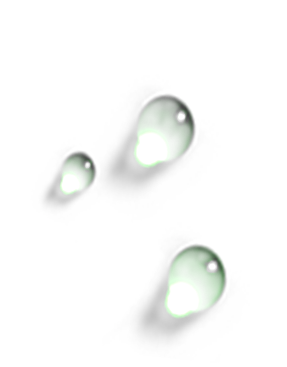